ESCUELA SUPERIOR POLITÉCNICA DEL LITORAL

Facultad de Economía y Negocios


“PROYECTO DE ELABORACIÓN ARTESANAL Y COMERCIALIZACIÓN DEL VINO DE NARANJA SAN MARCOS EN LA CIUDAD DE GUAYAQUIL”



Tesis de Graduación
Previa a la obtención del Título de:
Economista con Mención en Gestión Empresarial, especialización Marketing  y Agrícola


Desarrollado por:
Andrés Eduardo Pazmiño Arteaga
Moisés Alejandro Aguiar Álvarez
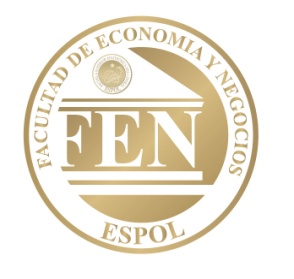 empresa
Vinonex s.a.
S
M
an
arcos
Vino
DATOS GENERALES DE LA EMPRESA
Localización Geográfica
Montalvo – Los Ríos
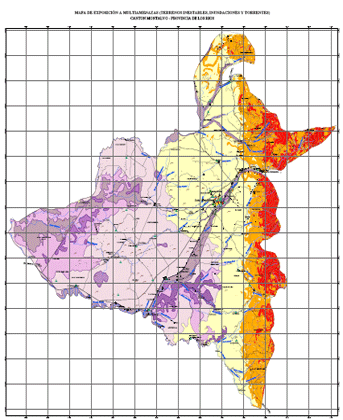 Fuente: Municipio de Montalvo
S
M
an
arcos
Vino
POBLACIÓN DE MONTALVO
URBANA: 10.980 habitantes

RURAL: 12.659 habitantes 

TOTAL: 23.639 habitantes
S
M
an
arcos
Vino
MISIÓN


      VINONEX S.A. es una empresa de carácter privado, cuyo objeto social es la producción y comercialización de Vino de Naranja y otras frutas brindando satisfacción y fidelización con el exquisito sabor, que proporciona este vino. Mediante la búsqueda permanente de la eficiencia, productividad y mejoramiento, ofrecerá diversificación en los vinos para  sus clientes, garantizando así el cumplimiento de su función social y el logro de una rentabilidad adecuada.
S
M
an
arcos
Vino
VISIÓN


      Ser la empresa pionera en la producción y comercialización de vino de Naranja y otras frutas exóticas. Alcanzar el liderazgo en el sector vinícola ecuatoriano, buscando especializarse en segmentos de mercados. La Empresa se distinguirá por su innovación, profesionalismo, tecnología y servicio al cliente interno y externo.
S
M
an
arcos
ORGANIGRAMA DE LA EMPRESA VINONEX S.A.
Vino
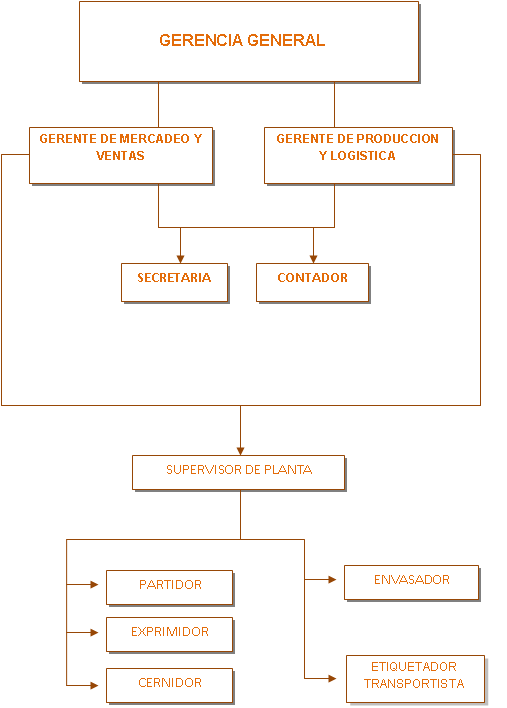 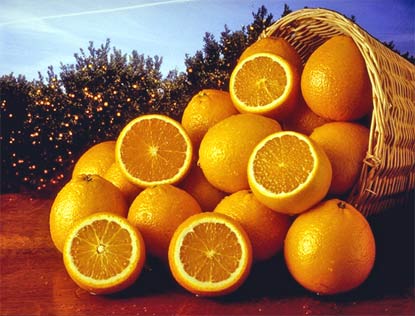 Vino de Naranja
artesanal
S
M
an
arcos
750 cc
8 Gl
producción
S
M
an
arcos
Vino
ANTECEDENTES
Producción nacional de la naranja: 150.000 TM (2006)
						  194.000 TM (2007)

Consumo per capita de naranja: 4.14 kilos  

Provincias de mayor Producción: 
               
               Los Ríos 57000 TM en 5000 ha.
               Manabí  86000 TM 	en 7000 ha.
               Bolívar 51000 TM en 5000 ha.
S
M
an
arcos
FLUJO DEL PROCESO DE PRODUCCION
Vino
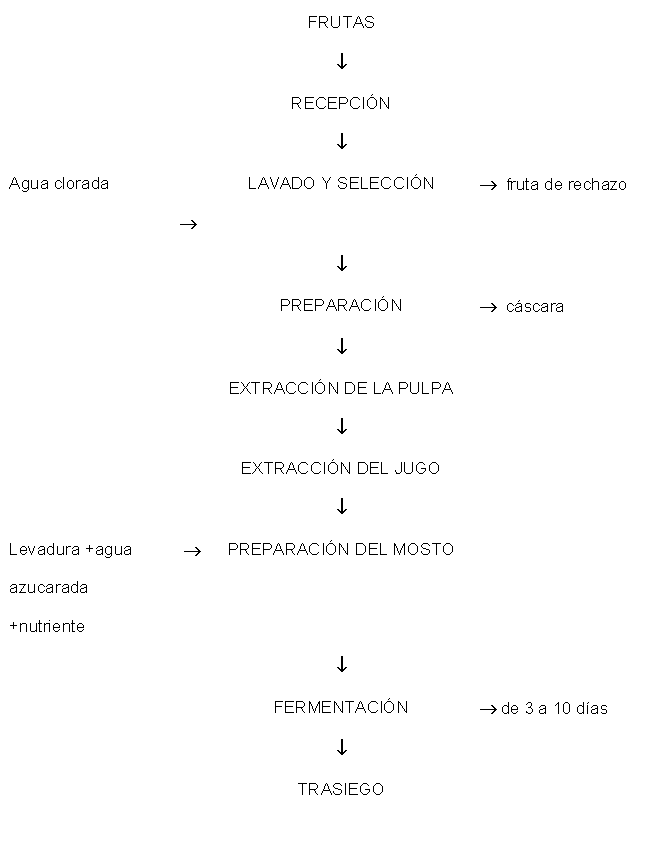 INVESTIGACIÓN
DE
MERCADO
S
M
an
arcos
Vino
OBJETIVOS DE LA INVESTIGACIÓN

Objetivo General

Conocer a fondo los gustos y preferencias del consumidor, mediante una investigación de mercados con el fin de conocer el nivel de aceptación que tendrá el producto en el segmento de mercado de vinos de frutas de Guayaquil.
 

Objetivos específicos

Identificar el grupo de edad mayor a 18 años que con mayor frecuencia consumiría el vino.

2.Determinar la percepción que tienen los consumidores con respecto al sabor del vino de naranja San Marcos.

3.Establecer el precio que los consumidores estarían dispuestos a pagar por el vino.
S
M
an
arcos
Vino
OBJETIVOS DE LA INVESTIGACIÓN

Objetivos específicos


4.Determinar los canales de distribución adecuados para la comercialización del producto.

5.Determinar en qué ocasiones los consumidores comprarían este producto.
 
6.Encontrar un nivel de frecuencia en lo que respecta al consumo del vino.

7.Conocer el factor más importante por el cual los consumidores adquieren un vino de frutas.
S
M
an
arcos
Vino
GRUPO FOCAL
Cdla. Urdenor 1
10 participantes 
Mayores a 18 años
Padres de familia, amas de casa, profesionales y estudiantes
Duración  90 minutos
Boones - San Francisco - San Marcos
S
M
an
arcos
Vino
RESULTADOS
Recordación Marca:  Boones 80%
Reconocimiento y Preferencia: Durazno – Manzana
Degustación:  90%  San Marcos
90%  Sabor natural - cítrico /alcohol
P.V.P.  -  $ 3.00 - $ 5.00
90%  Despensas – Tiendas – Licorerías - Minimarkets 
80% Visitas y reuniones con amigos o familiares
S
M
an
arcos
Vino
PLAN DE MUESTREO
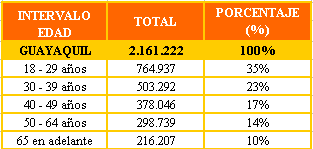 Elaboraron 400 Encuestas
Universidad Estatal – Garzocentro - A lo largo de la Av. 9 de Octubre (Centro de la Ciudad)
S
M
an
arcos
Vino
ENCUESTA
ESCUELA SUPERIOR POLITÈCNICA DEL LITORAL
Facultad de Economía y Negocios
 
Encuesta 
Vino de Naranja San Marcos
 
1. ¿Ha consumido Ud. Vino de Frutas? (Si su respuesta es no entonces finalizará la encuesta.)     
 
Si ____         No ____
 
2. ¿Cuál es la marca de Vino de Frutas que Ud. más consume?
 
Boones ____         San Francisco ____        Baldore ____          Del Río ____
 
 
Gran viña ____         Santa Clara ____         Otras ____________
 
 
3. ¿Cuál es el sabor de Vino de frutas que a Ud. más le gusta?
 
Durazno ____              Manzana ____            Frutas tropicales ____         
 
Cereza ____
 
Frutilla ____             Otros ____________
S
M
an
arcos
Vino
4. ¿En qué lugar Ud. compra este producto?
 
Despensa (Tienda, Minimarket) ____         Mini – Super ____         Licorería ____ Gasolinera ____        Supermercado ____
 

5. ¿Para qué ocasiones Ud. consume este producto?
 
Visitas (Casa) ____          Reuniones (Casa) ____               Fiestas ____         Comidas (Almuerzo – Cena) ____
 

6. ¿Con qué frecuencia Ud. compra este vino?
 
1 vez por semana ____                  1  vez cada 15 días ____   1 vez cada tres meses ____          1 vez al mes ____
 
1 vez cada dos meses ____          1  vez cada seis meses ____
 

 7. Señale el factor que es más importante para Ud. al momento de elegir un vino de frutas
 
Precio ____        Sabor/Calidad ____        Diseño/Presentación ____       Tamaño ____
 
 Cercanía del punto/venta ____        Promoción/Publicidad ____
S
M
an
arcos
Vino
DEGUSTACION 

8. ¿Qué tal le pareció el sabor del vino de naranja que degustó?	
 
Muy Agradable ____            Agradable ____           Indiferente ____
 
Poco Agradable ____               Malo ____
 

9. ¿Cómo sintió el sabor del vino?
 
Dulce ____                Agridulce ____                 Agrio ____
 
 
10. ¿Cuánto estaría Ud. dispuesto a pagar por este vino?         $__________      
  
 
11. Datos Personales encuestado:  Sexo (M/F) ____       Estado Civil (S/C/UL) ____
S
M
an
arcos
Vino
Sector (Domicilio):    

Norte:     Alborada  -  Sauces  - Samanes  -  Guayacanes  -  Mapasingue
 
Martha de Roldos - Vía a Daule - Urdesa - Kennedy - Garzota
 
Otros  ___________
 
Centro ____
 
 Sur:      Suroeste - Centenario - Guasmo - A lo largo de la Av. 25 de Julio       
 
Otros ____________
 
 
Seleccione su intervalo de Edad:  
 
18 - 29 años ____       30 - 39 años ____        40 - 49 años ____       50 - 64 años ____       65 – más ____
 
 
Indique su ingreso mensual:  
 
$ 1 - $ 200 ____           $ 201 - $ 400 ____      $ 401 - $ 600 ____          $ 601 en adelante ____
S
M
an
arcos
Vino
RESULTADOS DE LA ENCUESTA
216 Hombres (54%) – 184 Mujeres (46%)

46% (Solteros) – 45% (casados) – 9% (Unión Libre)

18 – 29 años (41%) 
        30-39 años (30%)
        40-49 años (17%)
        50 -64 años (11%) 
        65 años – adelante (2%)
S
M
an
arcos
Vino
$ 1 - $ 200 (20%)
       $ 201 - $ 400 (31%)
       $ 401 - $ 600 (27%)
       $ 601 en adelante (23%)

Alborada – Sauces – Samanes – Guayacanes (27%)
      Kennedy - Urdesa – Garzota (8%)
      Martha de Roldos- Mapasingue - Vía a Daule (9%)
      Centro - Centro Sur (15%)
      Duran (8%)
      Suroeste (10%)
     Guasmo (6%)
     A lo largo de la Av. 25 de Julio (16%)
S
M
an
arcos
Vino
Marca de vino de mayor Consumo
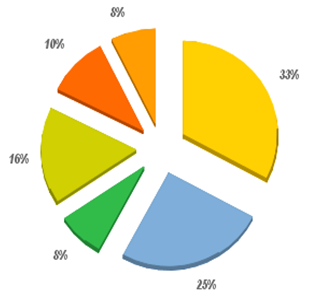 Boones
San Francisco
Del Rio
Granviña
Santa Clara
Baldore
S
M
an
arcos
Vino
Sabor de Vino de Frutas
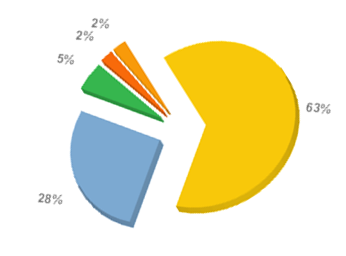 Durazno
Manzana
Frutas Tropicales
Cereza
Frutilla
S
M
an
arcos
Vino
Lugar de Compra del Producto
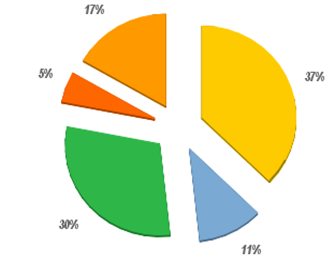 Despensa (Tiendas – Minimarket)
Mini - Super
Licorería
Gasolinera
Supermercado
S
M
an
arcos
Vino
Ocasiones de Consumo
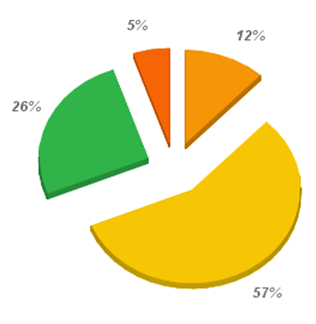 Reuniones (Casa)
Fiestas
Almuerzos - Cenas
Visitas (Casa)
S
M
an
arcos
Vino
Frecuencia de Compra
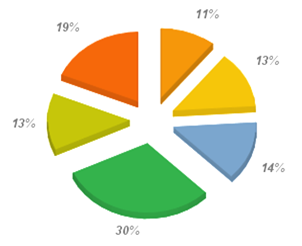 1 vez cada 2 meses
1 vez cada 3 meses
1 vez cada 15 días
1 vez cada 6 meses
1 vez al mes
1 vez por Semana
S
M
an
arcos
Vino
Factor mas importante
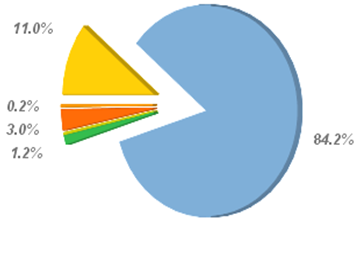 Precio
Sabor/Calidad
Promoción y Publicidad
Cercanía del punto de venta
Diseño y Presentación
Tamaño
S
M
an
arcos
Vino
DEGUSTACIÓN
Sabor del Vino San Marcos
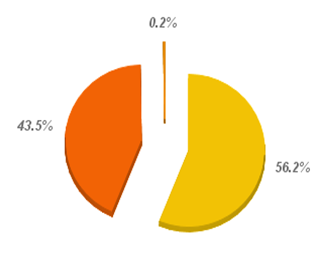 Muy Agradable
Agradable
Indiferente
Poco agradable – Malo: 0%
S
M
an
arcos
Vino
Sensación del Sabor del Vino San Marcos
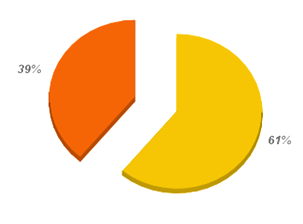 Dulce
Agridulce
Agrio: 0%
S
M
an
arcos
Vino
Valor dispuesto a pagar
$ 1.50 - $ 2.50
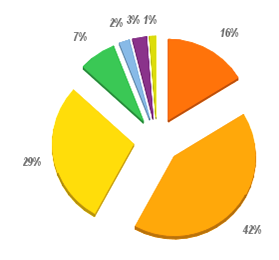 $ 3 - $ 4
$ 4.50 - $ 5.50
$ 6 - $ 7
$ 7.50 - $ 8.50
$ 9 -$ 10
$ 10.50 - $ adelante
S
M
an
arcos
Vino
Encuesta – Punto de Venta
ESCUELA SUPERIOR POLITECNICA DEL LITORAL
Facultad de Economía y Negocios
 
 Encuesta Tenderos
Vino de Naranja San Marcos
Sectores: Alborada –  Sauces –  Samanes -  Guayacanes
 
1. ¿Cuál es el precio que usted paga por adquirir un vino de frutas?    
$___________
 

 2. ¿Cuánto es la cantidad de vino que usted compra?    ___________
 

 3. ¿Cuál es la forma de pago que usted utiliza al momento de adquirir un vino de   frutas?
 
___________________________
S
M
an
arcos
Vino
4. ¿En donde usted adquiere el vino de frutas?   
 ______________________________
 
 
 5. ¿Cada cuánto tiempo usted se abastece de vino de frutas? 
 ____________________
 
 
 6. ¿Cuál(s) es el mes(s) de mayor venta de vino de frutas? 
 _____________________
S
M
an
arcos
Vino
RESULTADOS DE LA ENCUESTA
53% - Precio de Compra  $11 a $12
 
73% - 1 caja 

67% - Pago al Contado

60% - 1 caja al mes

63% - Visitas de Proveedores

Febrero y Diciembre - (30%)
S
M
an
arcos
Vino
DEMANDA ESPERADA  - VINO SAN MARCOS
Población:  267,206 (Alborada, Sauces, Guayacanes y Samanes)
 
Promedio de personas por familia: 4,2

63.621 individuos por familia

Consumo mensual 1 envase – 12 envases al año

763,452 botellas al año

Participación  del 3%
S
M
an
arcos
Vino
DEMANDA ESPERADA  - VINO SAN MARCOS
Porcentaje de aceptación – 99.8%
 
22.858 botellas de vino de 750 cm3 = 1,905 botellas de 750 cm3  al mes  

Meses de mayor demanda – 2,476 botellas de 750 cm3 

24,000 botellas de 750 cm3    = 18000 litros
S
M
an
arcos
Vino
DEMANDA ESPERADA  - VINO SAN MARCOS
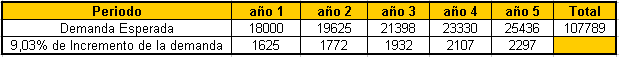 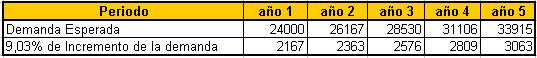 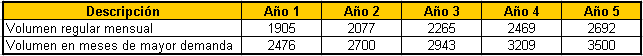 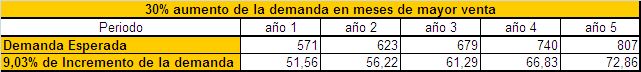 PLAN
DE
MARKETING
S
M
an
arcos
Vino
OBJETIVOS DE LA INVESTIGACIÓN

Objetivo Financiero

Obtener rendimientos significativos por medio de una propuesta de comercialización          del vino de naranja San Marcos a los consumidores que viven en las ciudadelas Alborada, Sauces, Samanes y Guayacanes, ubicadas al norte de Guayaquil. 


Objetivos de Mercadotecnia

Determinar las fortalezas, oportunidades, debilidades y amenazas a las cuales se enfrentará el producto.

Definir mediante el análisis de las diferentes matrices de estrategias de mercado la posición que ocupará el vino San Marcos en el segmento de vino de frutas.
S
M
an
arcos
Vino
Objetivos de Mercadotecnia
Establecer de manera concisa las estrategias de segmentación y mercado meta de acuerdo a la investigación de mercados realizada.
 
Elaborar una estrategia de posicionamiento efectiva la cual permita mostrar los atributos diferenciales que posee el vino de naranja con respecto a sus competidores.

Implantar la mezcla de mercado adecuada para la introducción del vino de naranja en el segmento de vinos de frutas de la ciudad de Guayaquil.
S
M
an
arcos
Vino
ANÁLISIS FODA
FORTALEZAS


El producto San Marcos es el primer y único vino elaborado a base de naranja.

Su elaboración es de manera artesanal es decir es un vino 100% natural sin elementos artificiales.

El productor posee una amplia experiencia en lo que respecta al proceso de elaboración del vino de naranja.
S
M
an
arcos
Vino
ANÁLISIS FODA
FORTALEZAS


El vino de naranja San Marcos tendrá un precio competitivo con respecto al vino boones. 

El proceso de envasado del producto no afecta al medio ambiente.

La mano de obra utilizada en la elaboración del vino de naranja San Marcos es de bajo costo.
S
M
an
arcos
Vino
ANÁLISIS FODA
OPORTUNIDADES


Una creciente población de consumidores de clase media y media baja.

La preferencia que tienen los consumidores por adquirir productos naturales por encima de los artificiales.

La oportunidad de ganar participación en el mercado a los productos sustitutos mediante una campaña promocional.
S
M
an
arcos
Vino
ANÁLISIS FODA
OPORTUNIDADES



La Introducción del vino de naranja San Marcos en un segmento de mercado nuevo y de gran crecimiento potencial.

Un incremento de la densidad poblacional en las ciudadelas objetivo ubicadas al norte de Guayaquil, permitiendo de esta manera aumentar el volumen de ventas del producto y la disminución de los costos de producción.
S
M
an
arcos
Vino
ANÁLISIS FODA
DEBILIDADES


El desconocimiento del producto San Marcos  en el segmento de vinos de frutas, así como de sus características y bondades.

El Volumen de producción del vino de naranja San Marcos es limitado en comparación con los de la competencia.

El vino de naranja San Marcos posee una imagen de marca débil (inexistente).
S
M
an
arcos
Vino
ANÁLISIS FODA
AMENAZAS

Existe una cantidad importante de competidores potenciales en el mercado principalmente de los vinos de frutas de cartón cuyos precios son más económicos.

La inestabilidad en la economía nacional, ya que, los precios de la materia prima (naranja) se pueden ver afectados y ocasionaría a un incremento en los costos de producción.

Existencia de un riesgo de carencia y carestía de la materia prima “naranja” como consecuencia de las posibles erupciones del volcán Tungurahua.
Alta
Baja
Estrella
Interrogación
Alta
S
M
an
Vacas
Perros
arcos
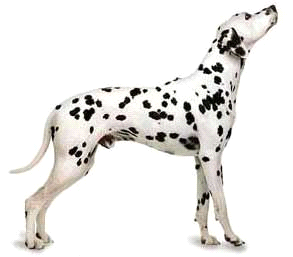 Baja
Vino
MATRIZ B.C.G.
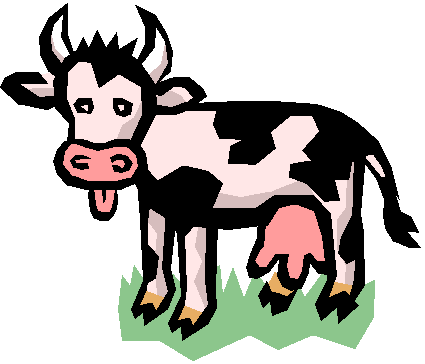 Productos
Actuales
Nuevos
Actuales
Penetración del Mercado
Desarrollo del Producto
Nuevos
Desarrollo del Mercado
Diversificación
S
M
an
arcos
Vino
MATRIZ  MERCADO/PRODUCTO
S
M
an
arcos
Vino
ANÁLISIS DE LA COMPETENCIA
COMPETIDORES EXISTENTES

Boones

San Francisco

Del Río

Baldore

Gran Viña

Santa Clara
S
M
an
arcos
Vino
ANÁLISIS DE LA COMPETENCIA
COMPETIDORES EXISTENTES
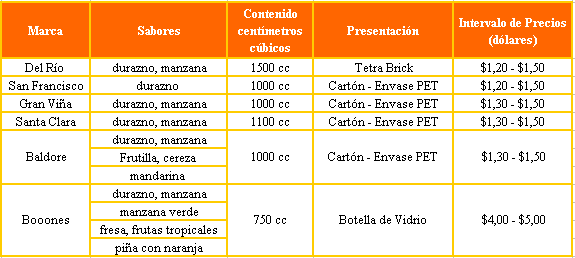 S
M
an
arcos
Vino
ANÁLISIS DE LA COMPETENCIA
COMPETIDORES POTENCIALES

Boones

San Francisco


PRODUCTOS SUSTITUTOS

Cerveza, Vodka, Shumir, Whisky, Tequila  entre otras
S
M
an
arcos
Vino
ANÁLISIS DE LA COMPETENCIA
CLIENTES

Personas dispuestas a degustar un vino de sabor nuevo y natural



PROVEEDORES

Surtidores de materia prima y materiales indirectos de fabricación
S
M
an
arcos
Vino
SEGMENTACION - MERCADO META
POSICIONAMIENTO
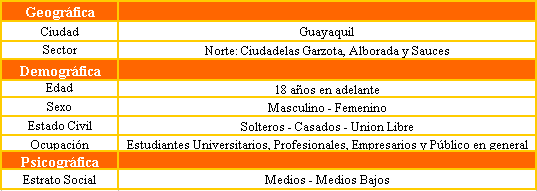 S
M
an
arcos
Vino
MARKETING MIX
PRODUCTO
Empaque
Etiqueta Central
Etiqueta Posterior
Etiqueta Superior

 “San Marcos  es un vino  elaborado de manera artesanal  con pura  pulpa de naranja,  conservando de manera natural  los beneficios que esta fruta cítrica tropical puede brindar.”
S
M
an
arcos
Vino
MARKETING MIX
PRECIO
Fijación de Precios basados en la competencia

Fijación de Precios a partir del valor percibido por el comprador

Precio de venta de $ 3.70
Minoristas
Despensas, tiendas, licorerías y minimarkets
Fabrica
Vinonex S.A.
Consumidor
Final
S
M
an
arcos
Vino
MARKETING MIX
DISTRIBUCIÓN
Puntos de Venta Objetivo: 460

Capacidad de transportación/Viaje: 160 cajas – 1920 botellas de 750 cm3
S
M
an
arcos
Vino
MARKETING MIX
PROMOCIÓN
(Descuentos y promociones) por volumen de pedidos

Concurso mensual por zona de distribución por mayor volumen de ventas

Patrocinador de fiestas o eventos los cuales en su mayoría se llevan a cabo en los meses de febrero y diciembre

Afiches publicitarios ( 60 x 40 cm) colocados en cada uno de los puntos de venta objetivo
análisis
financiero
S
M
an
arcos
Vino
Infraestructura de la fábrica
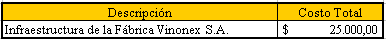 Equipos de producción y proceso
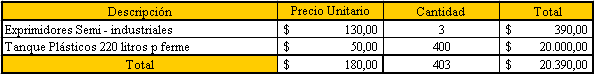 S
M
an
arcos
Vino
Útiles de producción y proceso
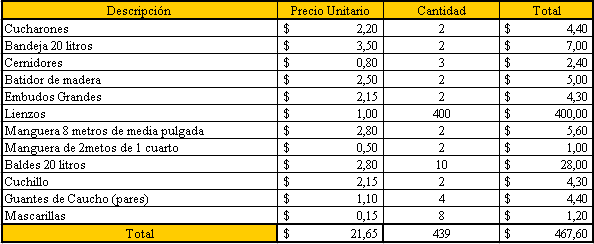 S
M
an
arcos
Vino
Vehículo para funciones varias
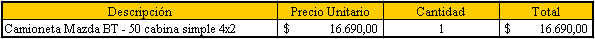 Equipos de Oficina
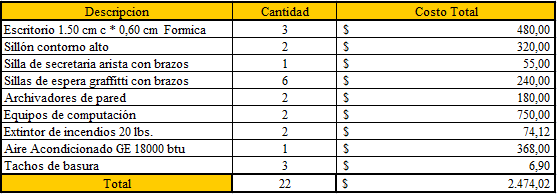 S
M
an
arcos
Vino
Útiles de Oficina
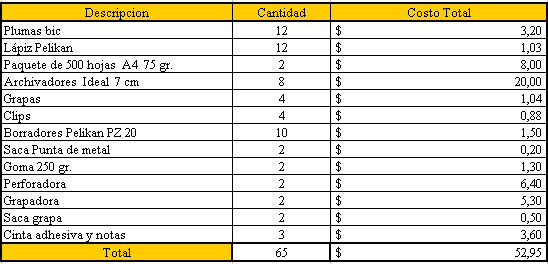 Total de costos de infraestructura y bienes muebles:   $ 65.074,57
S
M
an
arcos
Vino
Gastos de constitución
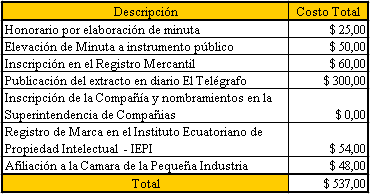 S
M
an
arcos
Vino
Gastos de funcionamiento
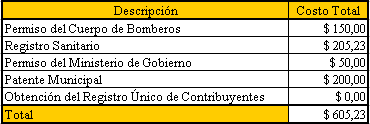 Total de gastos de constitución y funcionamiento:   $ 1.142,23
S
M
an
arcos
Vino
Materia Prima
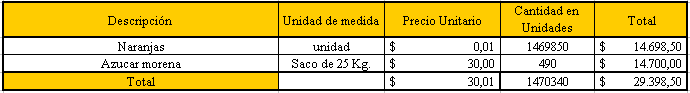 S
M
an
arcos
Vino
Costos indirectos de fabricación
Costos unitarios de materiales indirectos utilizados para los procesos 
de embasamiento, presentación y embalaje del vino San Marcos
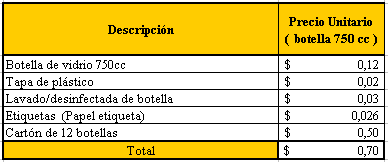 S
M
an
arcos
Vino
Costos indirectos de fabricación
Costos totales de materiales indirectos utilizados para los procesos de embasamiento, presentación y embalaje del vino San Marcos
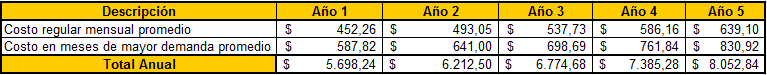 S
M
an
arcos
Vino
Mano de Obra Directa
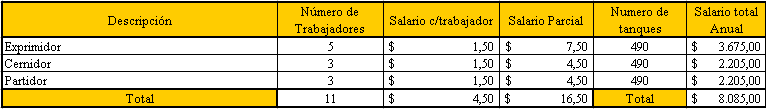 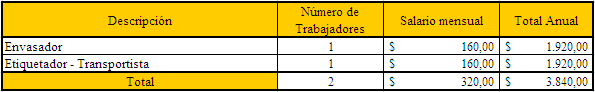 S
M
an
arcos
Vino
Gastos Administrativos
Sueldos y Salarios
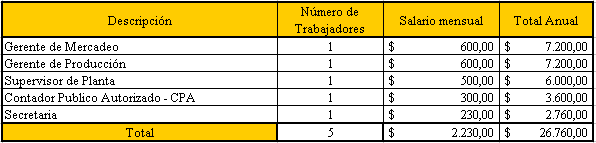 S
M
an
arcos
Vino
Gastos Administrativos
Combustible
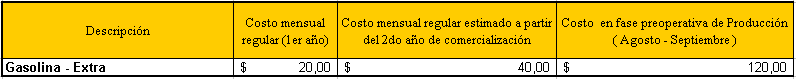 S
M
an
arcos
Vino
Gastos Administrativos
Servicios Básicos
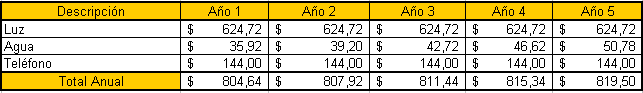 Fase  Pre – Operativa:  $184,47
S
M
an
arcos
Vino
Gastos Administrativos
Publicidad
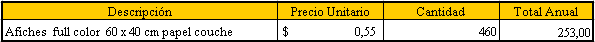 S
M
an
arcos
Vino
DEPRECIACIÓN
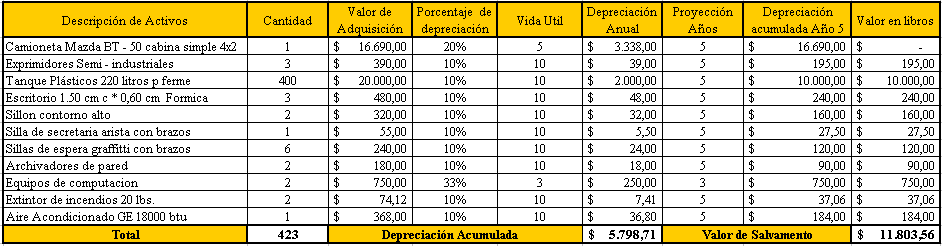 S
M
an
arcos
Vino
Amortización Gastos de Constitución - Funcionamiento
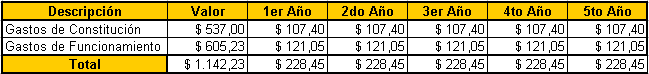 S
M
an
arcos
Distribución del Financiamiento
Vino
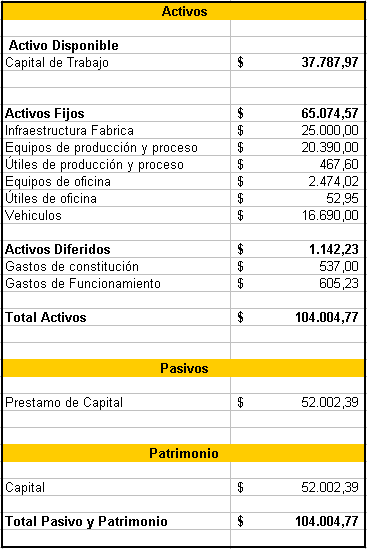 S
M
an
arcos
Vino
Plan de Financiamiento
Tasa  CFN  8.75% anual
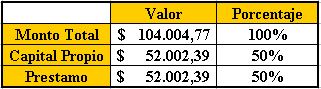 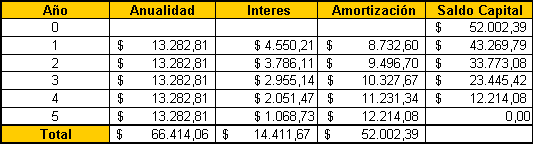 S
M
an
arcos
Vino
Proyección de Ingresos
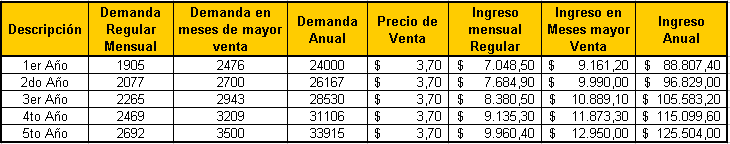 S
M
an
arcos
Vino
Flujo de Caja
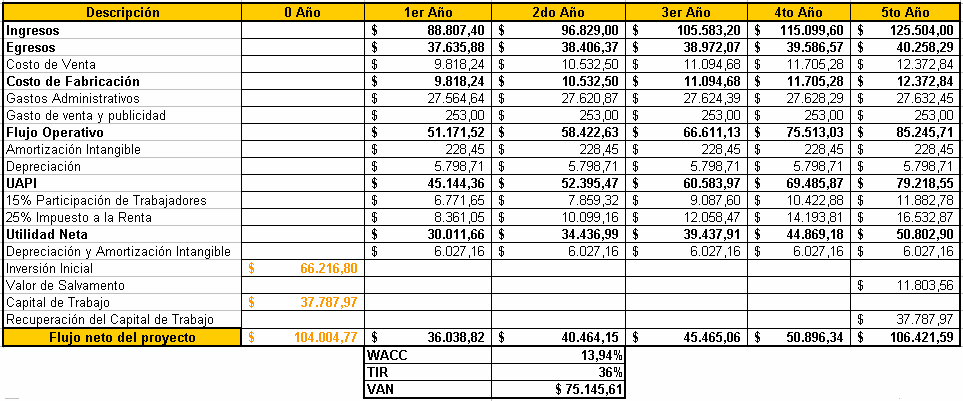 S
M
an
arcos
Vino
Flujo de Caja
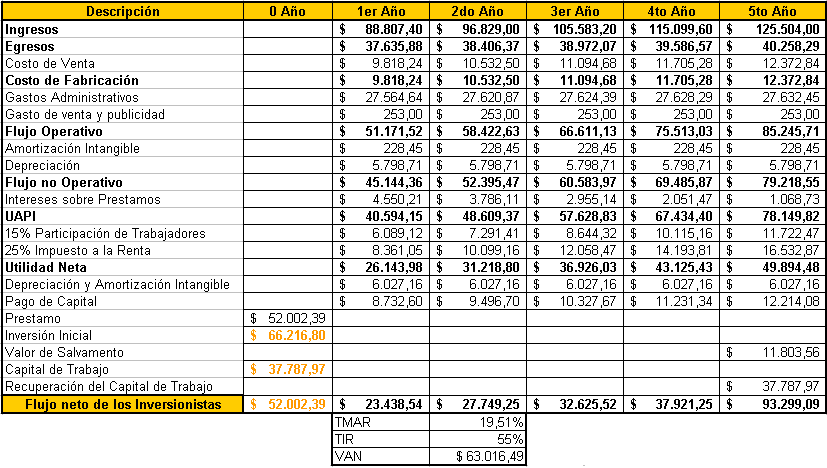 S
M
an
arcos
Vino
Indicadores de Rentabilidad
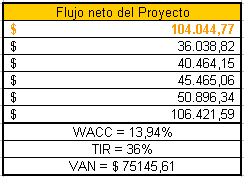 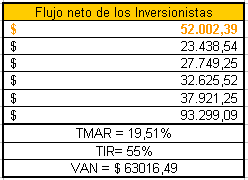 S
M
an
arcos
Vino
Estado de Resultado
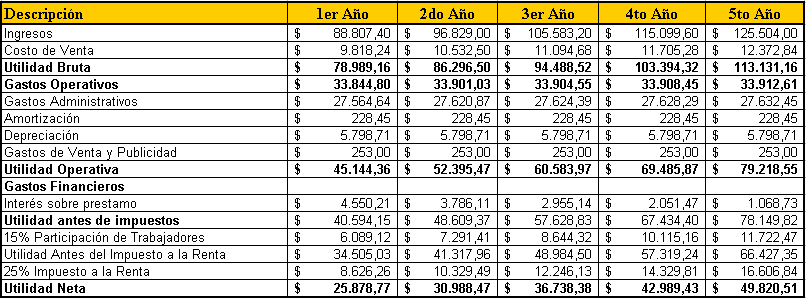 S
M
an
arcos
Vino
Período de Recuperación
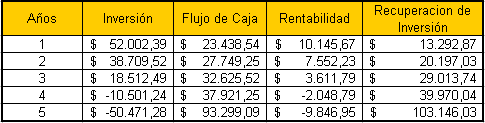 S
M
an
arcos
Vino
Punto de Equilibrio
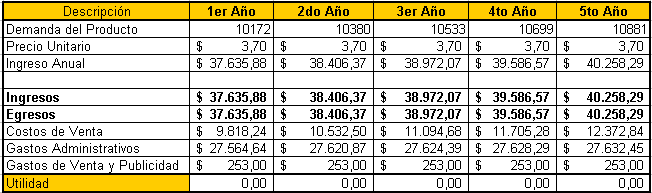 S
M
an
arcos
Vino
CONCLUSIONES
El análisis de la  VAN y la TIR demuestran que el proyecto es muy rentable, recuperándose toda la inversión en el transcurso del tercer año. 
 
En el Plan de Marketing se indica que es importante posicionarse destacando la calidad y presentación del producto a un precio atractivo para el consumidor, cubriendo así sus necesidades.
 
En el análisis de mercado se destaca que es muy rentable vender vino de naranja, ya que la demanda de este producto resulta ser muy atractivo por su sabor y demás beneficios.
 
El precio busca ser un precio de penetración que vaya de acuerdo al posicionamiento.
S
M
an
arcos
Vino
RECOMENDACIONES
Capacitar al personal: es muy necesario para obtener resultados operativos y financieros eficientes. El recurso humano altamente calificado y motivado es indispensable, por lo que es de consideración el capacitar y desarrollar el talento de cada uno de los miembros de VINONEX S.A., en cualquiera de los rangos jerárquicos que se encuentren.
 
Atención al Cliente: es de vital importancia para VINONEX S.A. tener una constante retroalimentación con los clientes, de manera que estos queden satisfechos, sean fieles a nuestra empresa y generen más y mejor información para el público, de esta manera logrando atraer más clientes.
S
M
an
arcos
Vino
RECOMENDACIONES
Minimizar costos: el énfasis en la minimización de costos, ahorrando la mayor cantidad de costos, para que el proyecto tenga éxito y sea rentable.
 
Expansión e Innovación en la línea de Productos: inversión e incremento de capital para destinar a la creación de nuevos e innovadores productos que permitan la expansión de la empresa.,
S
M
an
arcos
Vino
ANEXOS
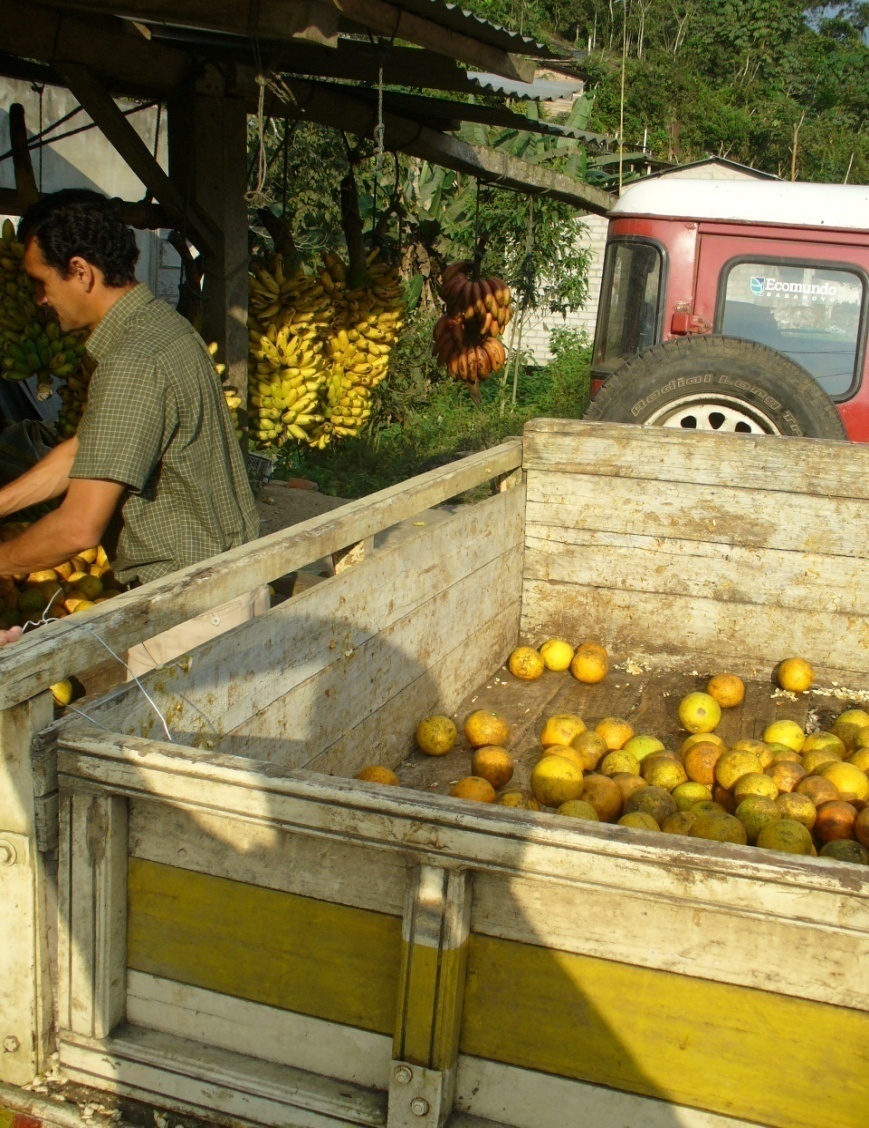 S
M
an
arcos
Vino
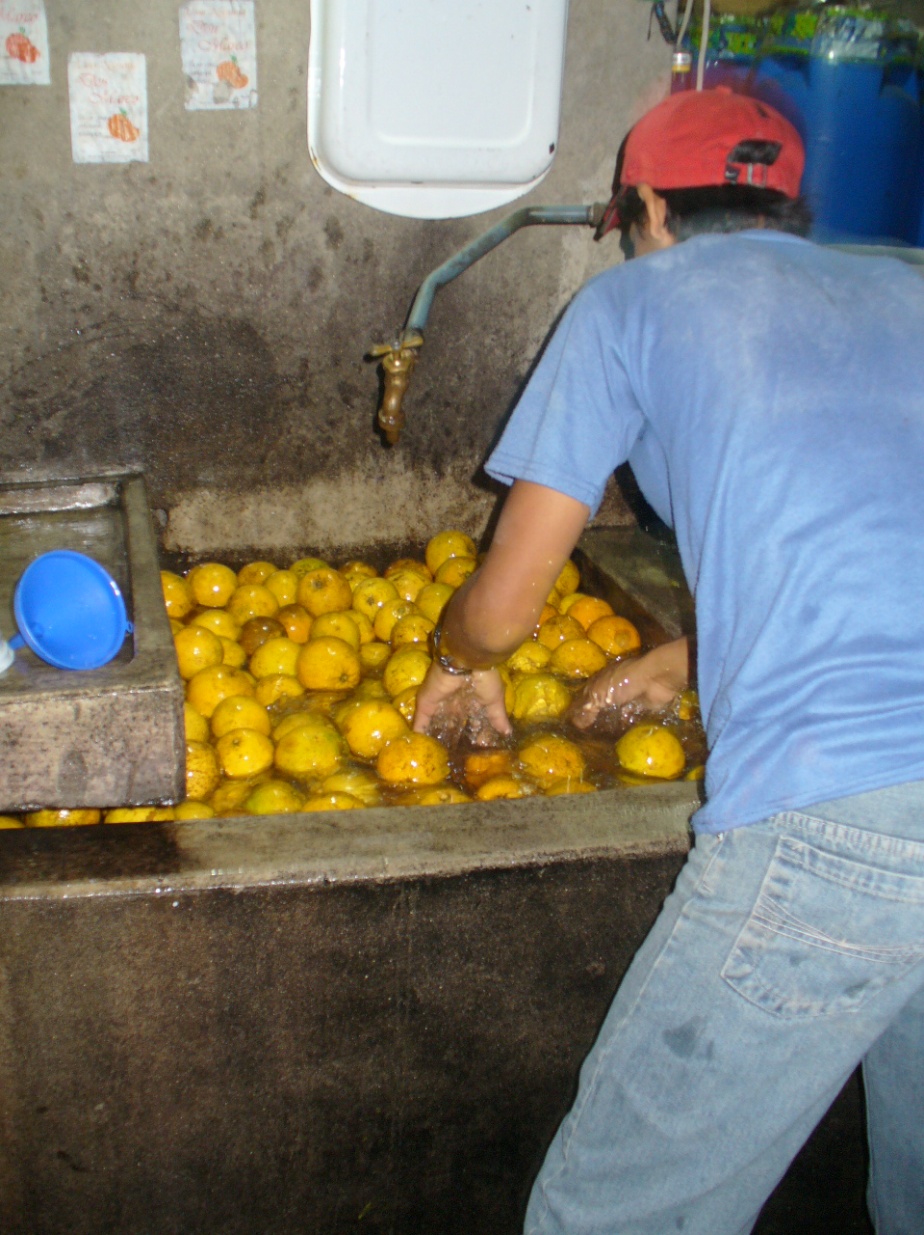 S
M
an
arcos
Vino
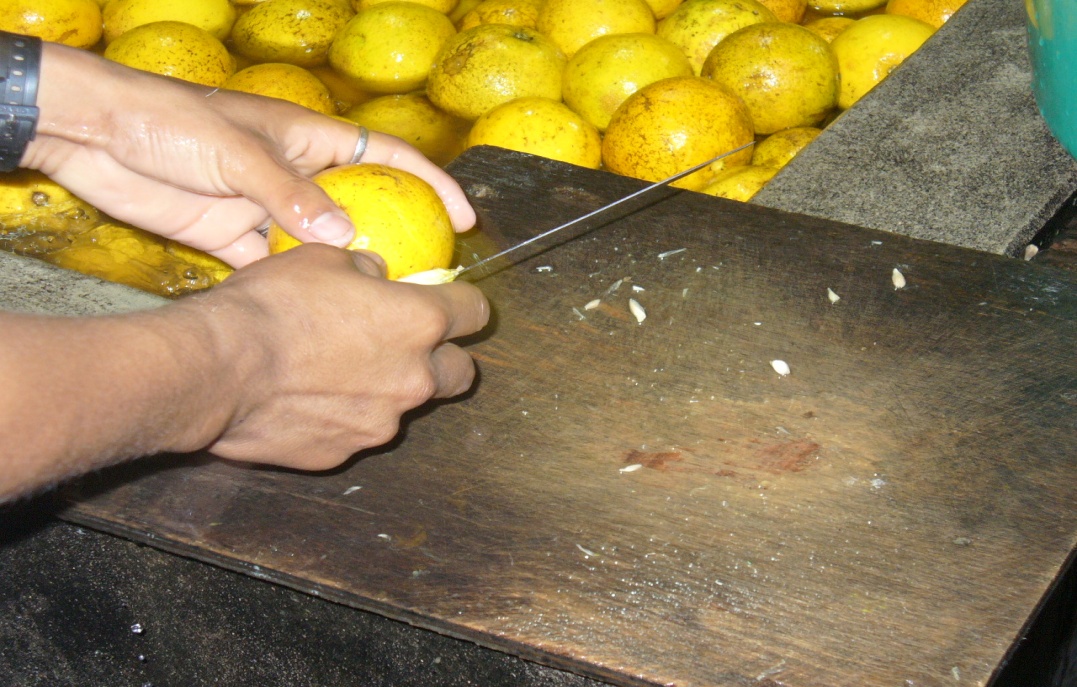 S
M
an
arcos
Vino
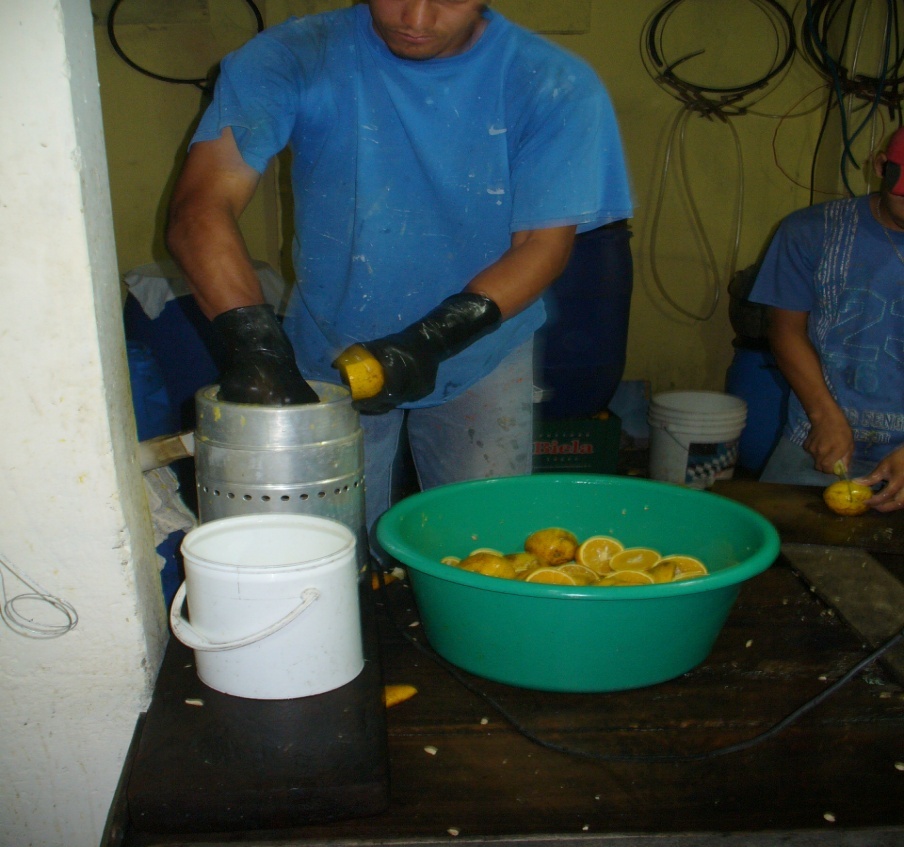 S
M
an
arcos
Vino
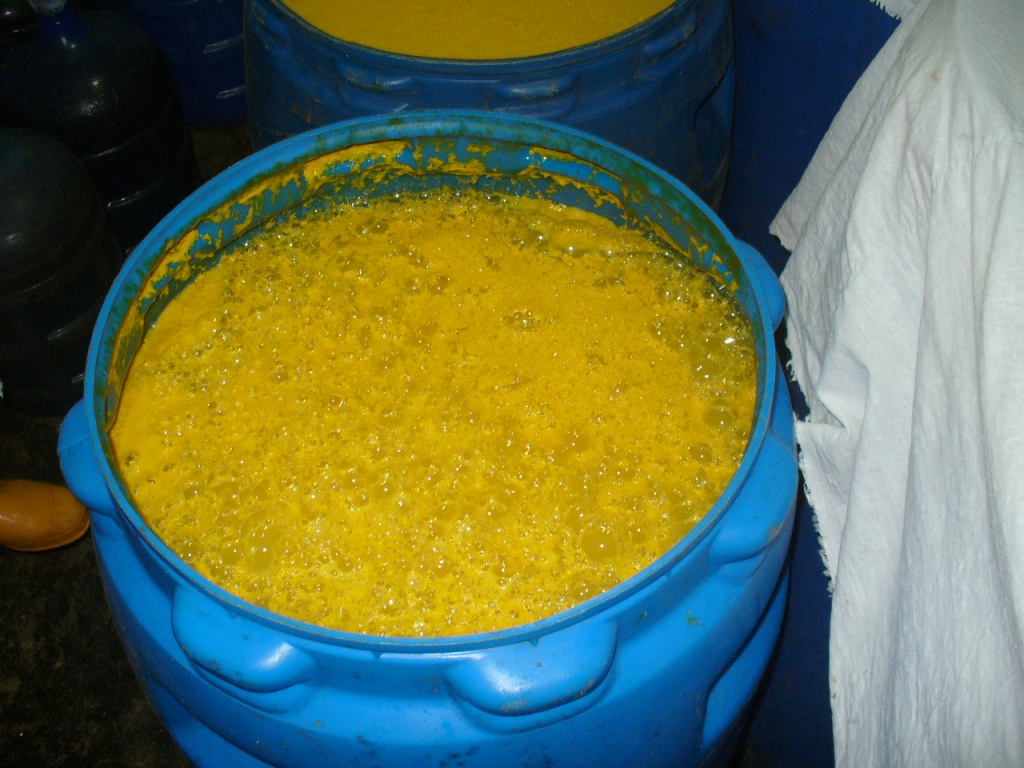 S
M
an
arcos
Vino
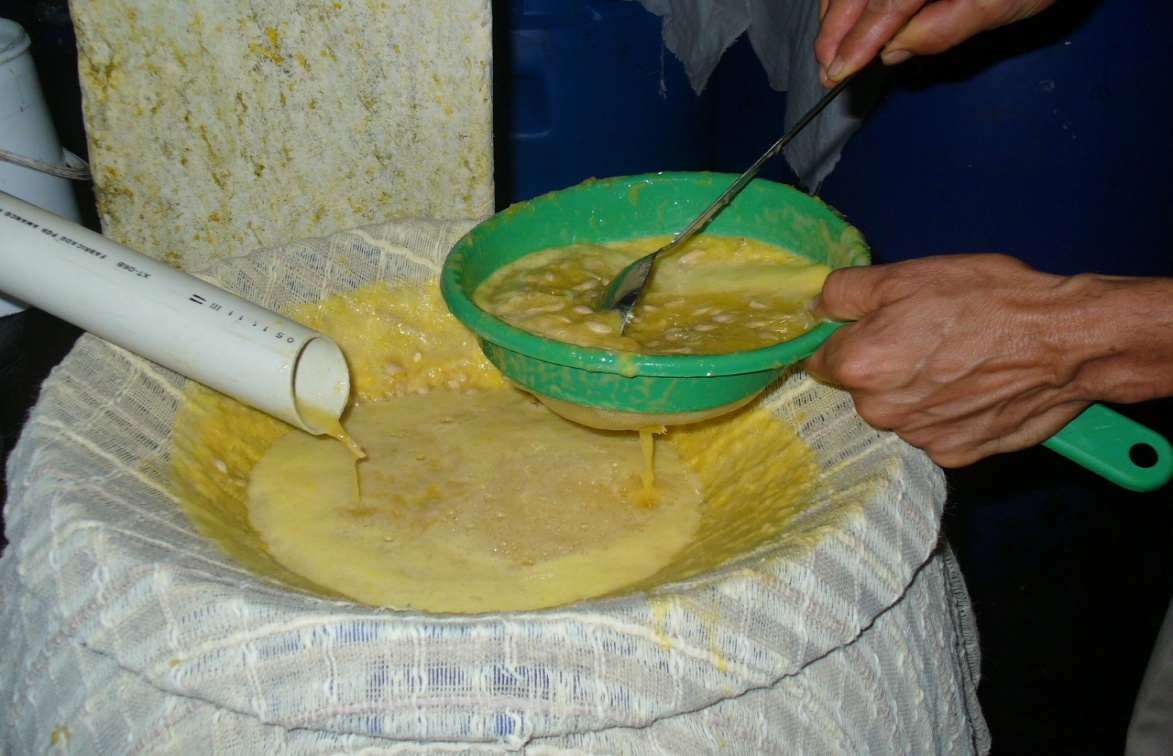 S
M
an
arcos
Vino
DEMANDAS ESTIMADAS PARA LOS PRIMEROS CINCO AÑOS DE COMERCIALIZACIÓN
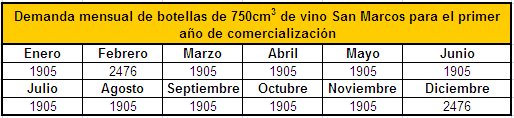 S
M
an
arcos
Vino
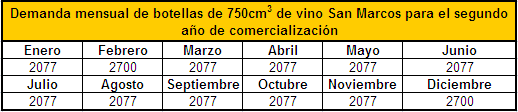 S
M
an
arcos
Vino
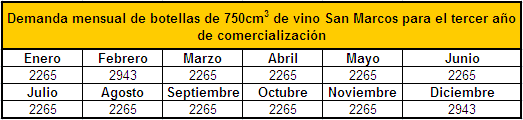 S
M
an
arcos
Vino
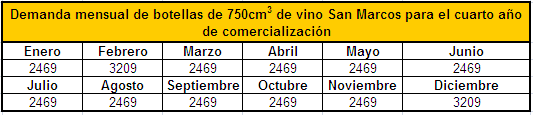 S
M
an
arcos
Vino
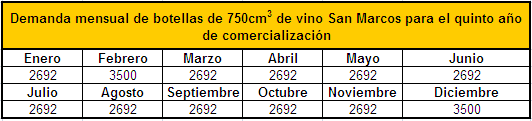